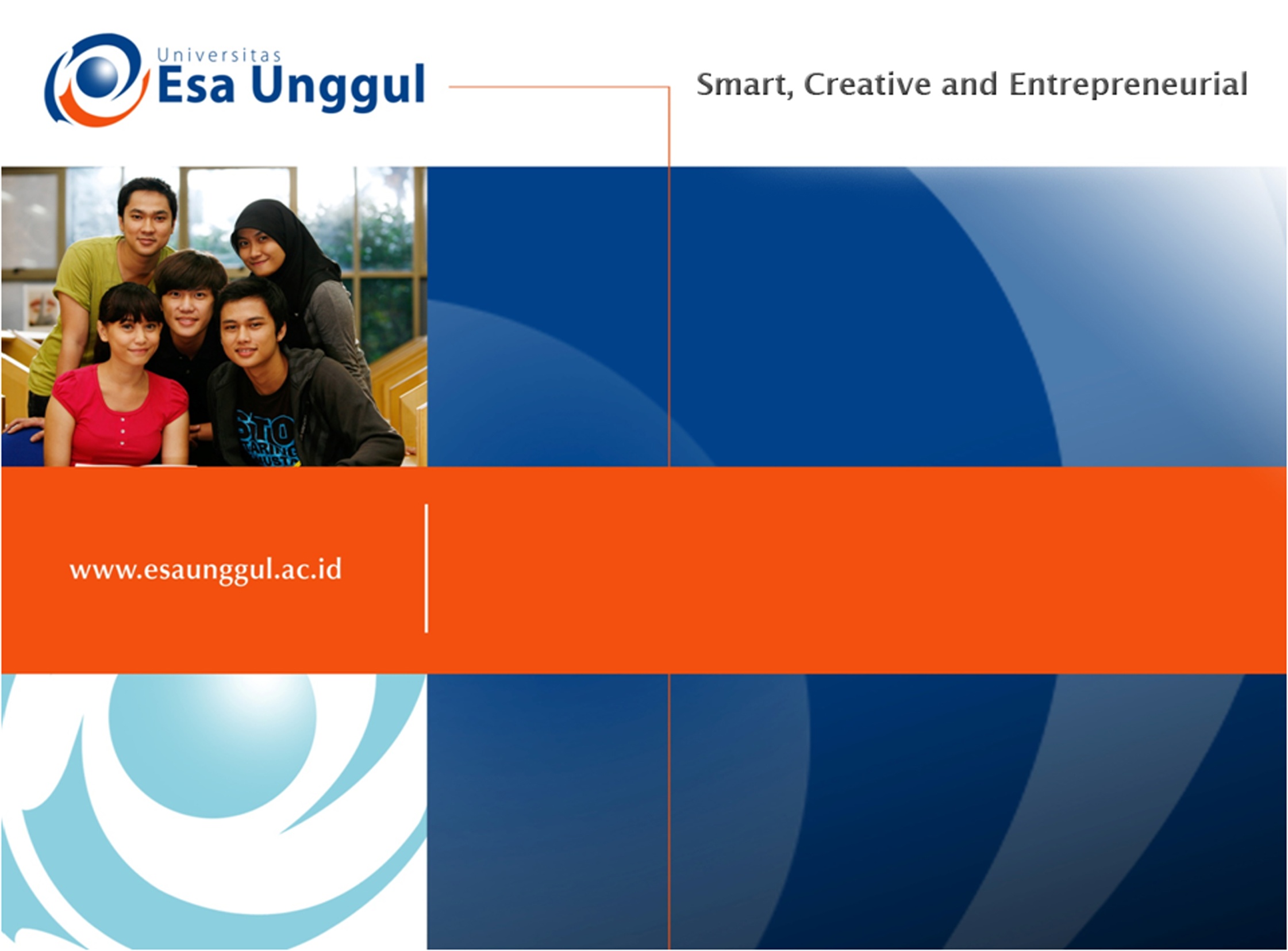 Objective tree dan problem tree, program gizi di tingkat pemerintah 
PERTEMUAN 4
RACHMANIDA NUZRINA; VITRIA MELANI; MERTIEN SA’PANG
ILMU GIZI / FAKULTAS ILMU KESEHATAN
KEMAMPUAN AKHIR YANG DIHARAPKAN
Mahasiswa dapat menjelaskan karakteristik pedekatan program gizi pada masa lalu
Mahasiswa dapat menguraikan karakteristik pendekatan program gizi masa kini dengan benar
Untuk menyusun rencana yang baik, perlu memperhatikan perkiraan masalah yang akan dihadapi, dapat dibuat :
Pohon Masalah
Pohon Masalah
Pohon masalah adalah pernyataan suatu peristiwa, situasi, kondisi yang negatif
Hubungan ke bawah  faktor penyebab
Hubungan ke atas  faktor akibat
Pohon Sasaran
Pohon Sasaran
Pohon sasaran adalah teknik untuk identifikasi sasaran yang akan dicapai dengan mengubah pernyataan negatif menjadi positif
Pohon sasaran berisi pernyataan-pernyataan dari suatu peristiwa situasi/kondisi yang positif
Dalam pohon alternatif (prioritas) pilih sasaran mana yang paling realistis sesuai dengan sumber daya yang ada (6M1T)
POA
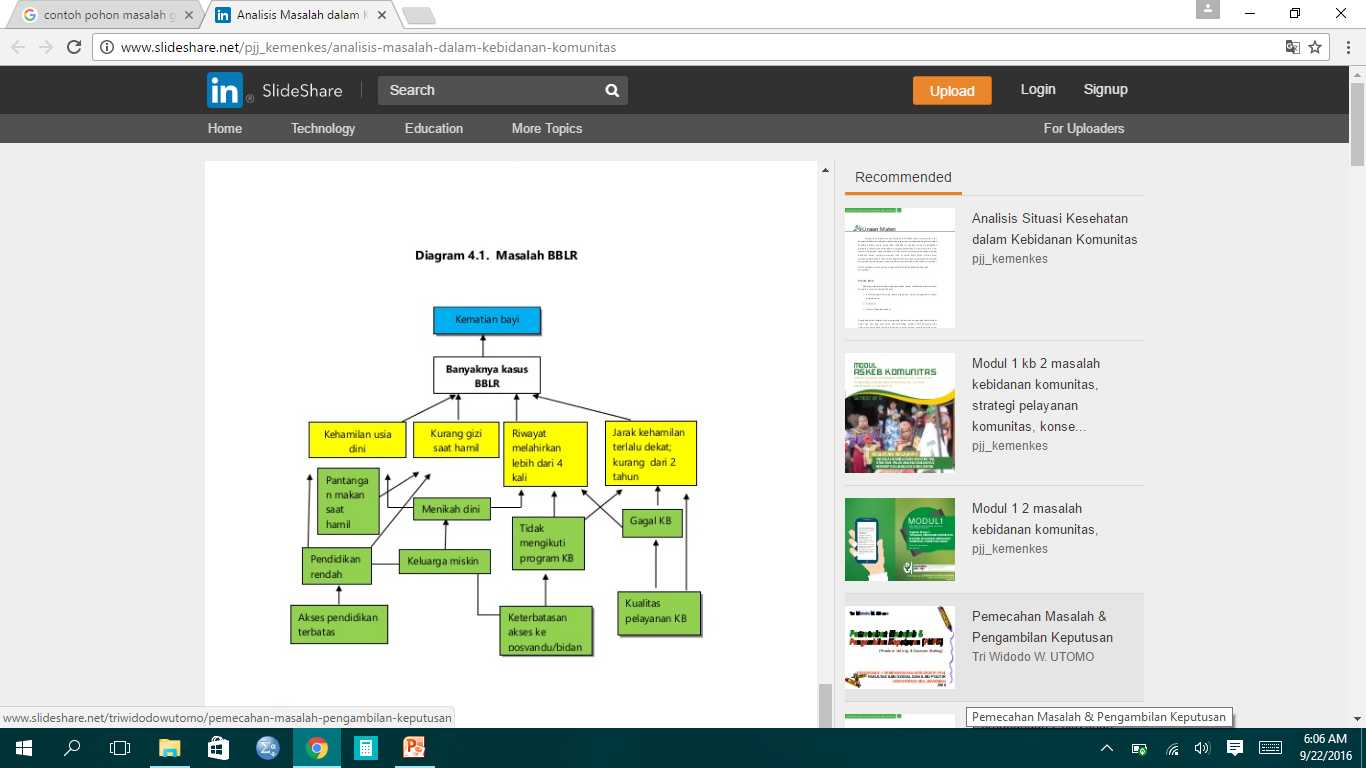 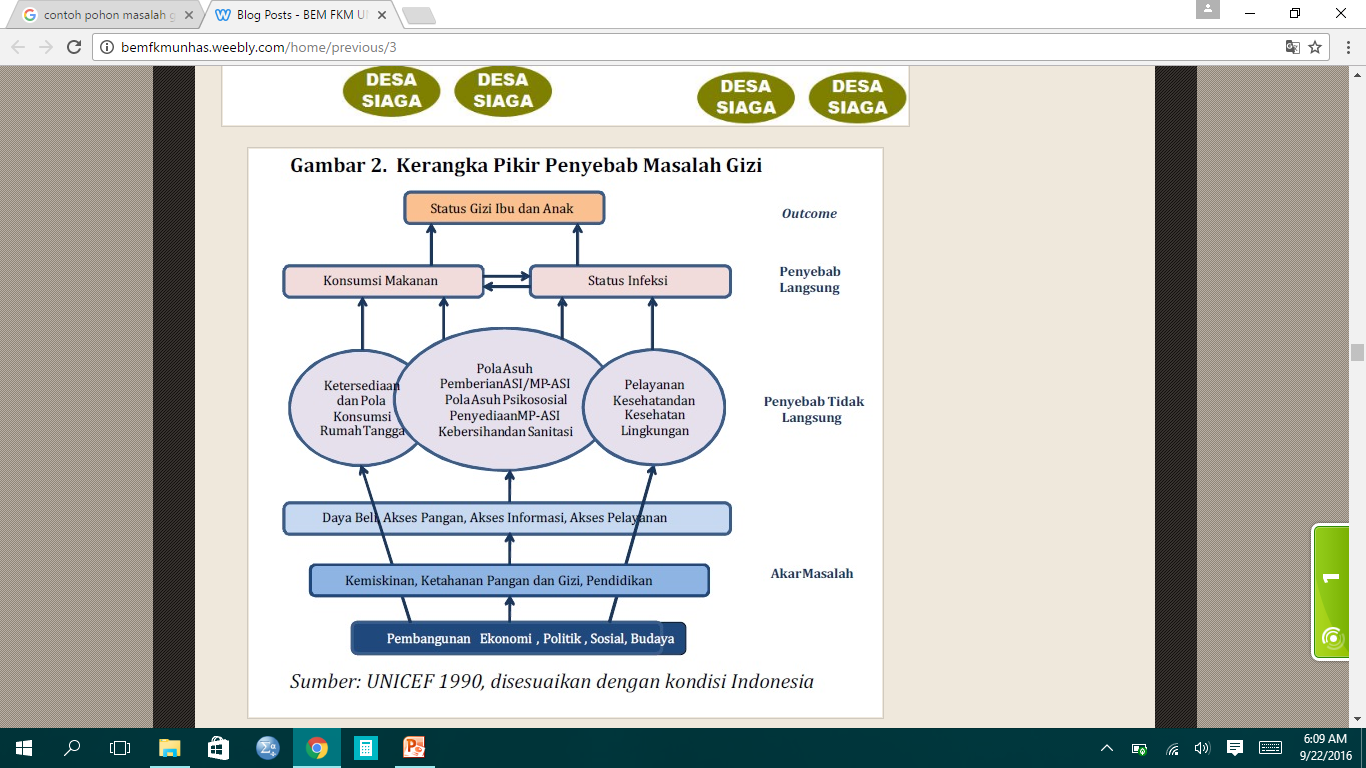 PRIORITAS MASALAH KESEHATAN
Yang mempunyai dampak terbesar pada kematian, kasakitan, lama hari kehilangan kerja, biaya rehabilitasi, dll
Apakah mengenai risti (risiko tinggi)
Masalah kesehatan yang paling rentan untuk intervensi
Masalah yang belum pernah disentuh/diintervensi
Apakah merupakan prioritas daerah/nasional
Mengapa Perlu Prioritas Masalah?
Terbatasnya sumber daya yang tersedia, dan karena itu tidak mungkin menyelesaikan semua masalah. 
Adanya hubungan antara satu masalah dengan masalah lainnya, dan karena itu tidak perlu semua masalah diselesaikan
Metoda Delbeq
adalah metoda kualitatif dimana prioritas masalah penyakit ditentukan secara kualitatif oleh panel expert. 
Caranya sekelompok pakar diberi informasi tentang masalah penyakit yang perlu ditetapkan prioritasnya termasuk data kuantitatif yang ada untuk masing-masing penyakit tersebut.
Metode Delbeq
Besar masalah yaitu % atau jumlah atau kelompok penduduk yang ada kemungkinan terkena masalah
Kegawatan masalah yaitu tingginya angka morbiditas dan mortalitas, kecenderungannya dari waktu ke waktu.
Biaya/dana yaitu besar atau jumlah dana yang diperlukan untuk mengatasi masalah baik dari segi instansi yang bertanggung jawab atau masyarakat yang terkena masalah.
Kemudahan yaitu tersedianya tenaga, sarana/peralatan, waktu serta metode penyelesaian masalah seperti tersediannya kebijakan/peraturan, petunjuk pelaksanaan (juklak), petunjuk teknis (juknis) dan sebagainnya.
Langkah-langkah Prioritas Masalah Menurut Delbeq :
Tentukan dahulu bobot masing-masing kriteria (nilai 0-10)
Tentukan skor untuk tiap kriteria. Bila ada perbedaan pendapat dalam menentukan besarnya bobot dan skor yang dipilih reratanya.
Isi setiap kolom dengan hasil perkalian antara bobot dengan skor masing-masing masalah. 
Tentukan prioritasnya berdasarkan jumlah skor yang tertinggi sampai terendah.
Contoh Tabel Delbeq
Buat Prioritas Masalah dengan Metode Delbeq
Angka kematian ibu per 346 per 100.000 kelahiran hidup (2010)
Angka kematian bayi 32 per 1.000 kelahiran hidup 	
Prevalensi kekurangan gizi (underweight) pada anak balita 19,6 %(2013)
Prevalensi Tuberkulosis (TB) 297 per 100.000 penduduk (2013)
Prevalensi HIV 0,46% (2013)
Prevalensi tekanan darah tinggi 25,8 %2013) 	
Prevalensi obesitas pada penduduk usia 18+ tahun (persen) 	15,4 (2013)  	
Prevalensi merokok penduduk usia < 18 tahun 7,2% (2013)
Diskusi Kelompok – Metode Delbeq
“HANLON KUANTITATIF”
Tujuan : 
Identifikasi faktor-faktor yang dapat diiukutsertakan dalam proses penentuan masalah
Mengelompokkan faktor-faktor yang ada dan memberi bobot terhadap kelompok faktor tersebut
Memungkinkan anggota untuk mengubah faktor dan nilai sesuai kebutuhannya.
Terdapat 4 kriteria :
Kelompok A : Besarnya masalah
Kelompok B : Keseriusan masalah
Kelompok C : Efektivitas 
Kelompok D : PEARL faktor
Propriety. Apakah program intervensi tepat mengatasi masalah yang ada.
Ekonomis. Apakah yang ditimbulkan dampak ekonomi dari masalah kesehatan. Apakah masalah ekonomi berdampak jika masalah tidak ditangani.
Acceptability. Akankan masyarakat dapat menerima program yang diberikan..? atau apakah masyarakat membutuhkan..?
Resources. Apakah sumber daya tersedia atau potensial tersedia untuk pelaksanaan program
Legality. Apakah aktivitas program dapat diimplementasi sesuai ketentuan hukum atau peraturan yang berlaku.
Memasukan Nilai Rangking dengan Metode PEARL
Kriteria D : PEARL factor
P = Propriety (tepat mengatasi masalah)
E = Economics (ekonomis)
A = Acceptable (dapat diterima)
R = Resources Availability (tersedianya sumber)
L = Legality (legalitas terjamin) 
Pemberian skor 0-1 (0=tidak, 1=ya)
Menghitung Urutan Prioritas
E = [A+B]x C x D
Dimana:
E = prioritas skor
A = besarnya masalah kesehatan
B = Keseriusan masalah kesehatan
C = Efektivitas tindakan dapat dilakukan 
D = PEARL
Tabel Hanlon Kuantitatif
Terima Kasih